聽見神的聲音（一）Hear God’s Voice (1)
Boise Chinese Christian Church 
04/25/2021
【約翰福音 John 10:3-5】
3 看門的就給他開門，羊也聽他的聲音。他按著名叫自己的羊，把羊領出來。
To him the doorkeeper opens, and the sheep hear his voice; and he calls his own sheep by name and leads them out.
4 既放出自己的羊來，就在前頭走，羊也跟著他，因爲認得他的聲音。
And when he brings out his own sheep, he goes before them; and the sheep follow him, for they know his voice.
【約翰福音 John 10:3-5】
5 羊不跟著生人，因爲不認得他的聲音，必要逃跑。”
Yet they will by no means follow a stranger, but will flee from him, for they do not know the voice of strangers.”
Do sheep only obey their Master's voice？
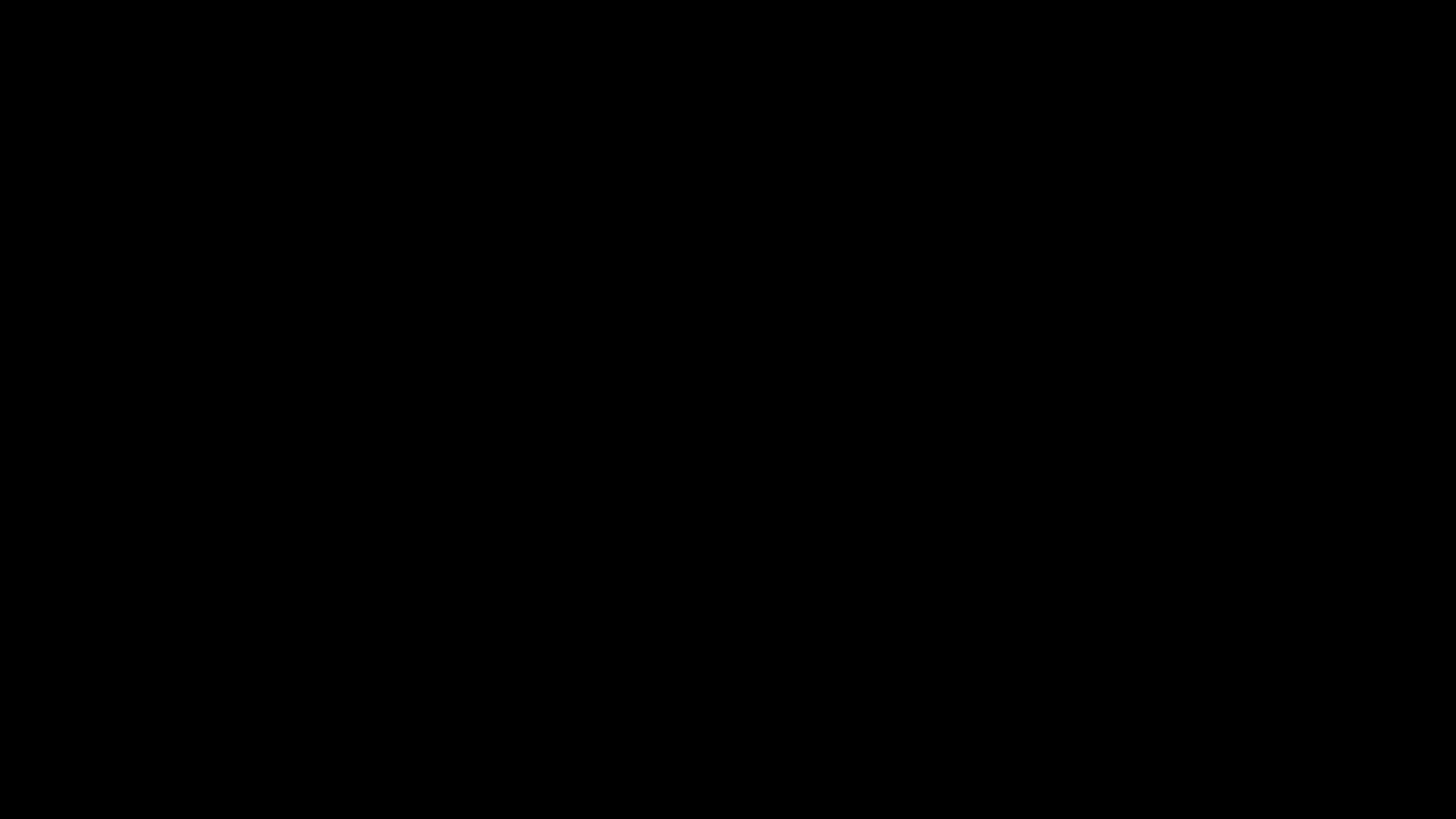 【馬太福音 Matthew 5：3，6】
3 虛心的人有福了，因爲天國是他們的。
"Blessed are the poor in spirit, For theirs is the kingdom of heaven.
6 饑渴慕義的人有福了，因爲他們必得飽足。
Blessed are those who hunger and thirst for righteousness, For they shall be filled.
【以賽亞書 Isaiah 53:7】
祂被欺壓，在受苦的時候却不開口（或作“祂受欺壓，却自卑不開口”），祂像羊羔被牽到宰殺之地，又像羊在剪毛的人手下無聲，祂也是這樣不開口。
He was oppressed and afflicted, yet He did not open His mouth; He was led like a lamb to the slaughter, and as a sheep before its shearers is silent, so He did not open his mouth.
【羅馬書 Romans 13:13-14】
13 行事爲人要端正，好像行在白晝；不可荒宴醉酒，不可好色邪蕩，不可爭競嫉妒。
Let us walk properly, as in the day, not in revelry and drunkenness, not in lewdness and lust, not in strife and envy.
14 總要披戴主耶穌基督，不要爲肉體安排，去放縱私欲。
But put on the Lord Jesus Christ, and make no provision for the flesh, to fulfill its lusts.
【以賽亞書 Isaiah 45:22】
地極的人都當仰望我，就必得救，因爲我是　神，再沒有別神。
“Look to Me, and be saved, All you ends of the earth! For I am God, and there is no other.
【啓示錄 Revelation 3:14-22】
14 “你要寫信給老底嘉教會的使者說，那爲阿們的，爲誠信真實見證的，在　神創造萬物之上爲元首的，說：“And to the angel of the church of the Laodiceans write, ‘These things says the Amen, the Faithful and True Witness, the Beginning of the creation of God:
15 我知道你的行爲，你也不冷也不熱，我巴不得你或冷或熱。
“I know your works, that you are neither cold nor hot. I could wish you were cold or hot.
【啓示錄 Revelation 3:14-22】
16 你既如溫水，也不冷也不熱，所以我必從我口中把你吐出去。
So then, because you are lukewarm, and neither cold nor hot, I will vomit you out of My mouth.
17 你說：我是富足，已經發了財，一樣都不缺；却不知道你是那困苦、可憐、貧窮、瞎眼、赤身的。Because you say, ‘I am rich, have become wealthy, and have need of nothing’—and do not know that you are wretched, miserable, poor, blind, and naked—
【啓示錄 Revelation 3:14-22】
18 我勸你向我買火煉的金子，叫你富足；又買白衣穿上，叫你赤身的羞耻不露出來；又買眼藥擦你的眼睛，使你能看見。
I counsel you to buy from Me gold refined in the fire, that you may be rich; and white garments, that you may be clothed, that the shame of your nakedness may not be revealed; and anoint your eyes with eye salve, that you may see.
【啓示錄 Revelation 3:14-22】
19 凡我所疼愛的，我就責備管教他，所以你要發熱心，也要悔改。
As many as I love, I rebuke and chasten. Therefore be zealous and repent.
20 看哪，我站在門外叩門，若有聽見我聲音就開門的，我要進到他那裏去，我與他，他與我，一同坐席。
Behold, I stand at the door and knock. If anyone hears My voice and opens the door, I will come in to him and dine with him, and he with Me.
【啓示錄 Revelation 3:14-22】
21 得勝的，我要賜他在我寶座上與我同坐，就如我得了勝，在我父的寶座上與他同坐一般。To him who overcomes I will grant to sit with Me on My throne, as I also overcame and sat down with My Father on His throne.
22 聖靈向衆教會所說的話，凡有耳的，就應當聽。”
“He who has an ear, let him hear what the Spirit says to the churches.”’”